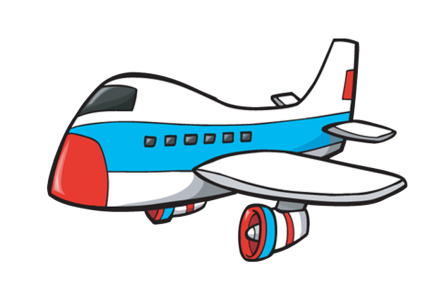 The Town of Names (Город Имён)
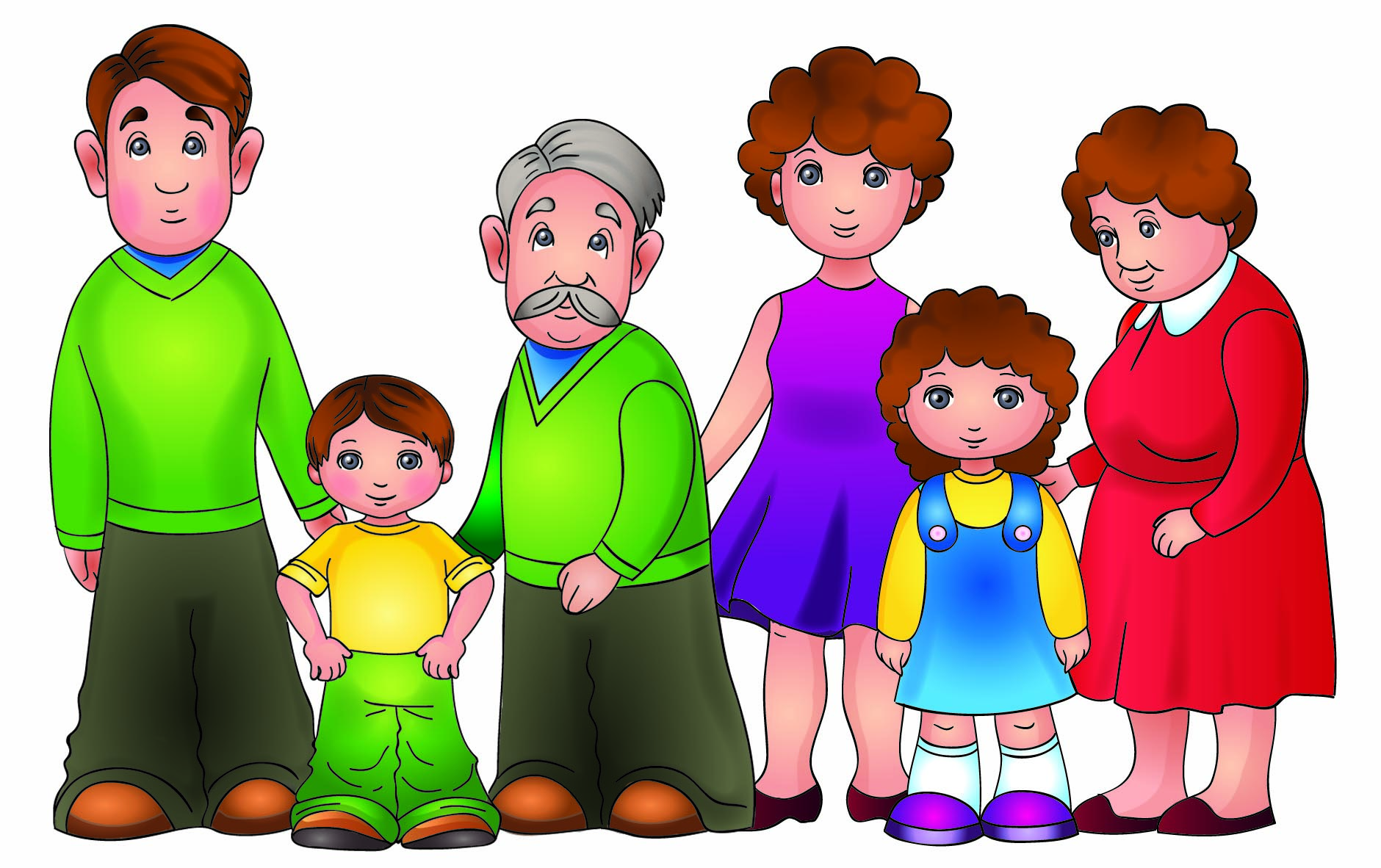 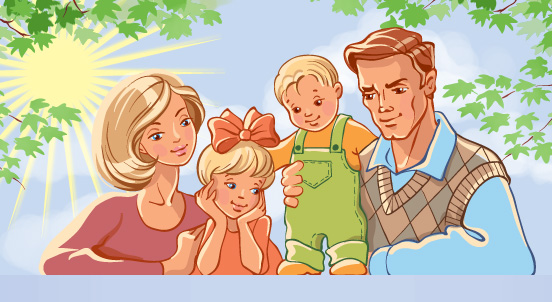 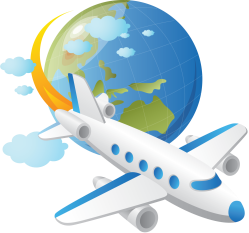 The Town of Words (Город Слов)
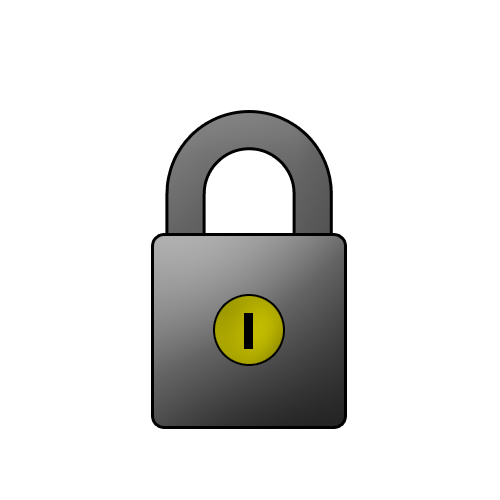 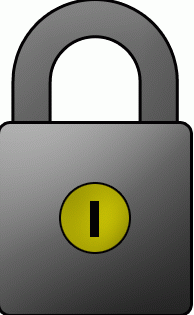 The Town of Words (Город Слов)
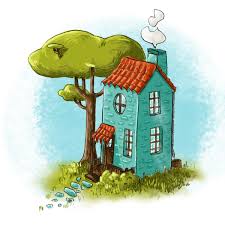 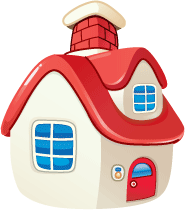 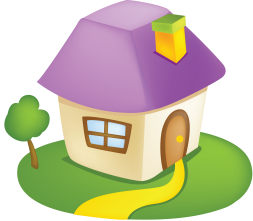 kid
frog
dog
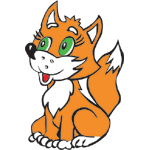 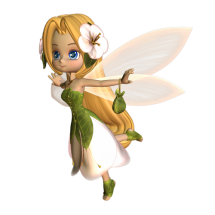 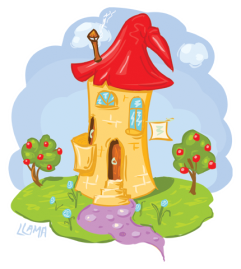 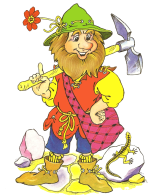 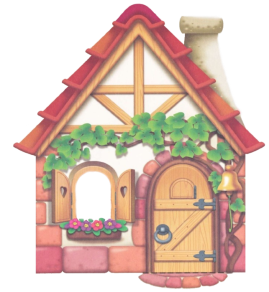 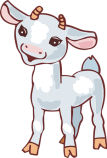 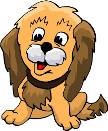 fox
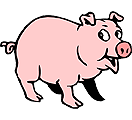 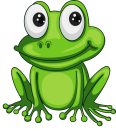 pig
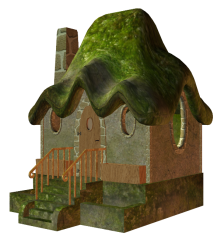 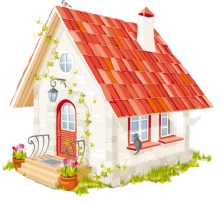 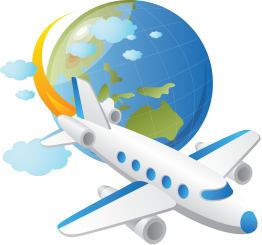 elf
troll
The New Town (Новый город)
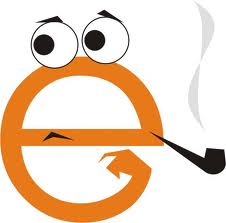 [i:]
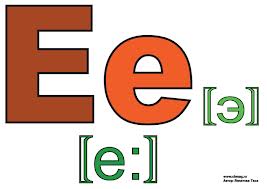 И (долгий)
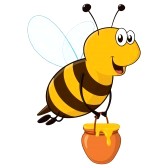 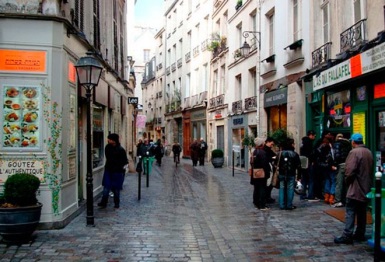 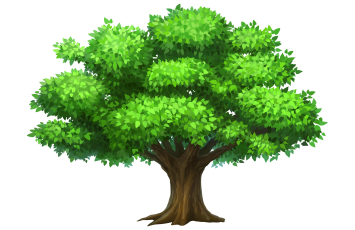 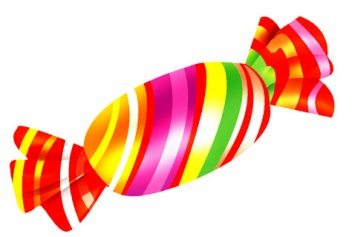 bee
sweet
street
tree
The New Town (Новый город)
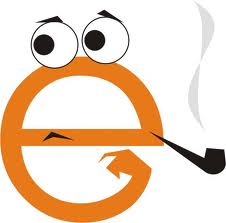 [i:]
И (долгий)
meet
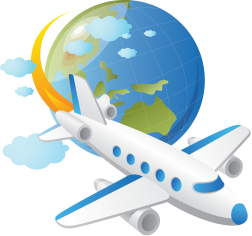